The first mobile library in Latvia
The story of the mobile library of the Ogre Central Library
Aija Bremšmite
Ogre Central Library
Library Information Specialist
www.ocb.lv
+371 65068781
2
History of Ogre Central Library
Founded at 1928
Changed locations several times
Has been on Brivibas street since 2001
Library building before – old kindergarden
3
New Ogre Central Library building
Opened in 2021
Built specifically for the work of the library
Available for all user groups and ages 
Built on the principles of sustainability
4
5
6
Road to the mobile library
First idea – in 1995. a proposal from the Director of the Norwegian People's Library Directorate
Project for the first mobile library in Latvia
Mobile library – present for Latvia from Norway
7
8
History of the mobile library
On November 12, 1996, – first trip to the readers
The only mobile library in Latvia until 2009
At the start – 3 routes on the territory of the Ogre district
In 2000 the number of mobile library routes was also expanded
9
10
History of the mobile library
In 2016 – the 20th anniversary of the service of the SCANIA bus
Present from the municipality in France – new mobile library bus
New mobile library – the SOVAM bus, produced in 1986 in France
11
12
History of the mobile library
A careful search for a new bus
Positive changes in the summer of 2020
Successful cooperation between Ogre City Municipality, Ogre Central Library, and colleagues in Germany
Purchased a new VOLVO bus from Berlin, Germany
13
14
Mobile library service
6 routes in Ogre City and Ogre region 
34 stops 
Drive 700 km per month
3752 books in stock
160 readers
15
16
Mobile library service
Library for all readers in Ogre region
Chance to order books and magazines from the Ogre Central Library or some other library in the region through the SBA
Chance to use a computer
The place for meetings and socialization
17
Mobile library service
At the moment - about 160 active readers, for whom the arrival of the mobile library:
is an essential part of cultural life;
there is a particularly welcome event in the countryside;
makes you walk as much as 3 km on foot to get a new books.
18
19
Challenges
Aging of regular readers
Concerns of the libraries in the region
Financial challenges
A social project with a noble purpose
20
21
Unique and beloved
Part of everyday life and holidays
In the TV spotlight
Photo exhibition and documentary
For a long time the only mobile library in Latvia
22
23
Plans for future
Mobile  library users survey on quality of service:
conducted in January 2023;
number of surveyed users – 46;
purpose of the survey – assess the satisfaction of mobile  library users and assess options for expanding services
24
Plans for future
Initiatives launched to expand mobile branch library services:
at the beginning of 2023, Nordplus Adult programme mobility project "Opportunities for mobile educational services" was approved;
work together with a partner from the Swedish B-Creative Association and develop mobile  library services in the digital and educational field
25
"Although the bus days are long, full of hard work, they remain in the heart and mind as days of good deeds."
/Diary of the first librarian of Ogre mobile library/
26
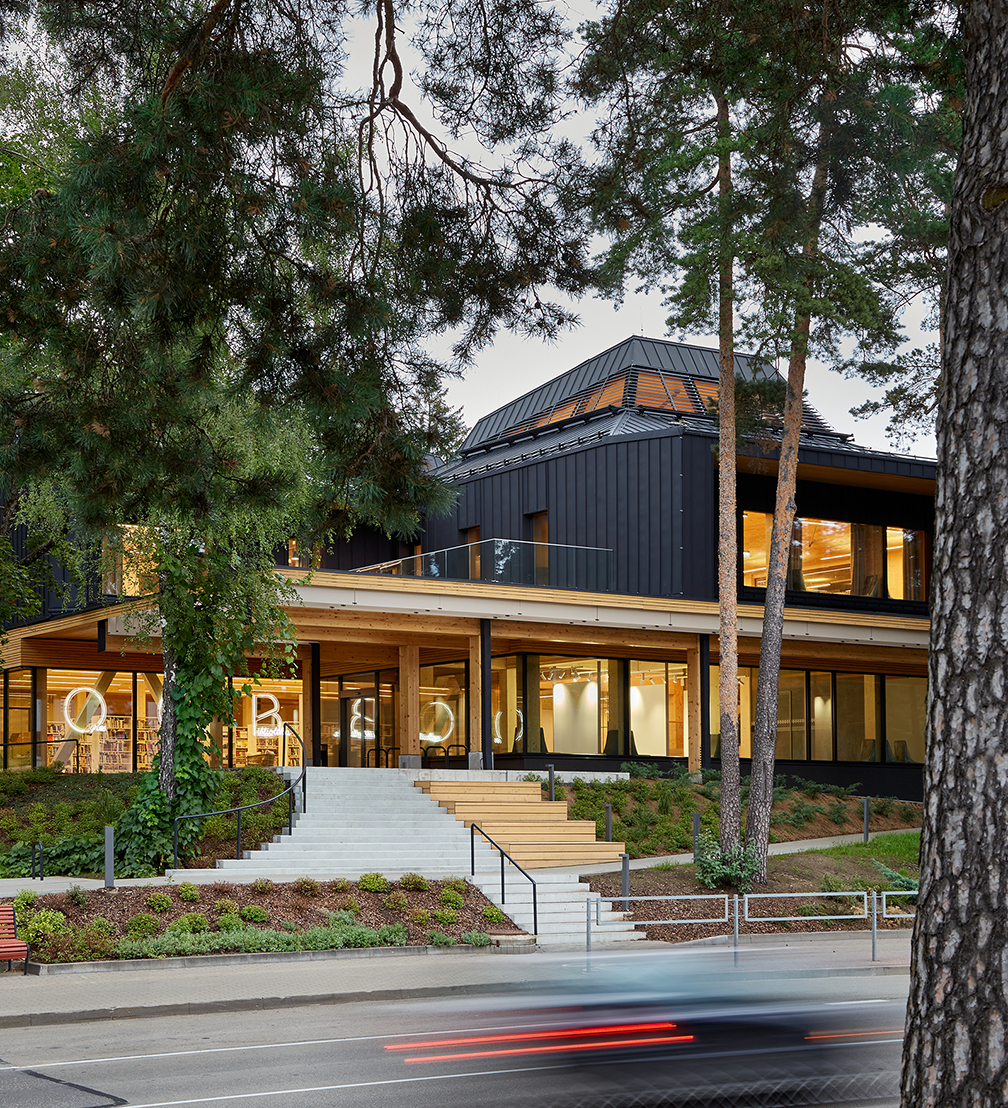 “If you can't get your child out of the library,  you are in Ogre!”
27
28
Thank you for your attention!
www.ocb.lv
info@ocb.lv
Facebook Ogres Centrālā bibliotēka
Instagram @ogres_centrala_biblioteka
@ogres_gramatu_buss
+371 65068781